Ψυχολογία της Υγείας: Μια εισαγωγή
Ενότητα 1
Μάθημα: Ψυχολογία της Υγείας
Διδάσκουσα: Δρ. Μαρία Κάλφα
2022-2023
Ενότητες μαθήματος
1. Ψυχολογία της Υγείας: Μια εισαγωγή
2. Από το Βϊοϊατρικό στο Βιοψυχοκοινωνικό μοντέλο
3. Κοινωνικές αναπαραστάσεις της Υγείας 
4. Πολιτισμός και Υγεία
5. Χρήση και κατάχρηση ουσιών
6. Η εμπειρία της ασθένειας
7. Στρες και επαγγελματική εξουθένωση 
8. Ο πόνος και η διαχείριση του
9. Η διαχείριση του πένθους
10. Χρόνια ασθένεια και προσαρμογή
11. AIDS: Κοινωνικές αναπαραστάσεις και διαχείριση
12. Η διατήρηση της υγείας
13. Τρόπος ζωής και ευημερία
Τρόπος εξέτασης
Τελικές εξετάσεις
Ψυχολογία της Υγείας
Η σύνθεση της γνώσης για τις βιολογικές, γνωστικές – συναισθηματικές, κοινωνικές και ψυχολογικές βάσεις της υγείας και της ασθένειας, με τη γνώση για τις βιολογικές, γνωστικές – συναισθηματικές, κοινωνικές και ψυχολογικές βάσεις της συμπεριφοράς.
Η Ψυχολογία της Υγείας είναι το σύνολο των εξειδικευµένων εκπαιδευτικών, επιστηµονικών και επαγγελµατικών συνεισφορών του επιστηµονικού κλάδου της Ψυχολογίας στην προαγωγή και διατήρηση της υγείας, στην πρόληψη και θεραπεία της αρρώστιας και στον προσδιορισµό των αιτιολογικών παραγόντων που επηρεάζουν την υγεία (Matarazzo, 1980, σελ. 815)
Συνολικά, από τη δεκαετία του 1970 ως σήµερα, η Ψυχολογία της Υγείας, µαζί µε την Ψυχοσωµατική και τη Συµπεριφορική Ιατρική, αλλά και την Ιατρική Ψυχολογία, έχουν βοηθήσει στο να κατανοήσουµε την αλληλεπίδραση ανάµεσα στους βιολογικούς, ψυχολογικούς, συµπεριφορικούς, κοινωνικούς, πολιτισµικούς, οικονοµικούς και περιβαλλοντικούς παράγοντες που σχετίζονται µε την εµφάνιση πολλών ασθενειών.
Ψυχολογία της Υγείας
Στόχος:

 (α) η προαγωγή και διατήρηση της υγείας

 (β) η πρόληψη και η αντιμετώπιση της ασθένειας και της αναπηρίας 

(γ) η βελτίωση του συστήματος υγείας.
Από τη δεκαετία του 1970, η Ψυχολογία της Υγείας:

 ανέπτυξε τα κοινωνικο-γνωστικά µοντέλα, για την κατανόηση και πρόβλεψη των συµπεριφορών υγείας

 επιβεβαίωσε το ρόλο ψυχοκοινωνικών µεταβλητών, (αίσθηση ελέγχου, κοινωνική υποστήριξη και στρες) στην υγεία και στην αρρώστια.

 συνέβαλε στην εκπόνηση µεγάλης κλίµακας δράσεων Αγωγής και Προαγωγής Υγείας στην Κοινότητα.
Τι είναι υγεία;
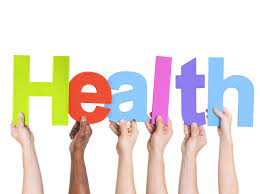 Δέκα σηµαντικότεροι παράγοντες κινδύνου για την παγκόσµια υγεία (κατά Π.Ο.Υ.) :

 απίσχνανση (αποστέωση/αδυνάτισμα)
 µη ασφαλείς σεξουαλικές πρακτικές
 υψηλή αρτηριακή πίεση
κάπνισµα 
κατανάλωση αλκοόλ
µη ασφαλές πόσιµο νερό, αποχέτευση, συνθήκες υγιεινής
ανεπάρκεια σιδήρου
έλλειψη φυσικής άσκησης
 υψηλά επίπεδα χοληστερόλης 
 παχυσαρκία.
Οι παράγοντες αυτοί ευθύνονται για το 30% όλων των θανάτων παγκοσµίως.
Τι είναι Υγεία;
Συνήθως, αντιλαμβανόμαστε την υγεία ως την απουσία συμπτωμάτων, δυσφορίας ή πόνου, όταν αυτά μπορεί να υποδηλώνουν την ύπαρξη κάποιας ασθένειας ή άλλου προβλήματος υγείας. 

	Συχνά, η υγεία γίνεται αντιληπτή ως μια κατάσταση αρμονίας ή ισορροπίας με συστατικά όπως η οργανική και η ψυχολογική ευεξία, η ελευθερία κινήσεων, οι καλές σχέσεις με τους άλλους κλπ (Herzlich, 1973).
Παγκόσμια Οργάνωση Υγείας (1948):

		       Υγεία 



«κατάσταση πλήρους φυσικής, κοινωνικής και ψυχικής ευεξίας και όχι απλώς η απουσία ασθένειας ή αναπηρίας».
Για τους Anderson & Anderson (2003): 

Η προσωπική ευτυχία 
 Η ισότητα 
Οι καλές διαπροσωπικές σχέσεις
  Η πίστη 
 Η απόδοση νοήματος στον κόσμο
Ο Radley (1994) διέκρινε μεταξύ των όρων:

 ‘νόσος’ (‘disease’)

 ‘αρρώστια’ ( ‘illness’) 

‘ασθένεια’ (‘sickness’).
ΝΟΣΟΣ: είναι κάτι που οι ειδικοί (οι ιατροί, συνήθως) διαγιγνώσκουν και θεραπεύουν, όπως, π.χ., η γρίπη, ο καρκίνος, ένα καρδιακό πρόβλημα. Η νόσος αναφέρεται σε παθολογικές αλλαγές στο σώμα. 

ΑΡΡΩΣΤΙΑ: αφορά την εμπειρία της νόσου και περιλαμβάνει τα αισθήματα που σχετίζονται με τις αλλαγές στο σώμα και τις συνέπειές τους. 

ΑΣΘΕΝΕΙΑ: μπορεί να οριστεί ως μια ‘κοινωνική’ κατάσταση που αφορά εκείνους που οι άλλοι κρίνουν ως αρρώστους. Αναφέρεται, δηλαδή, σε μια ειδική θέση ή σε ένα ρόλο που το άτομο φέρει.
Προσεγγίσεις της υγείας και της ασθένειας

Κατά την προϊστορική περίοδο οι άνθρωποι πιθανότατα πίστευαν ότι τα αίτια της ασθένειας ήταν διάφορα ‘κακά πνεύματα’, τα οποία εισέβαλαν στο άτομο και προκαλούσαν την ασθένεια. 

Ο Ιπποκράτης, κατά τον 5ο αιώνα π.Χ., θεωρεί ότι η υγεία είναι το αποτέλεσμα της ισορροπίας μεταξύ τεσσάρων σωματικών χυμών. Αναλυτικότερα, οι χυμοί ήταν το αίμα (που περιγράφεται με τις ιδιότητες του ζεστού και υγρού), το φλέγμα (ως ψυχρό και υγρό), η κίτρινη χολή (ζεστό και στεγνό) και η μέλαινα χολή (ψυχρό και στεγνό). Όταν η ‘κράση’ των χυμών δεν είναι ισορροπημένη, τότε γεννάται η ασθένεια. 

Κατά τον Ιπποκράτη, ο ύπνος, η ισορροπημένη διατροφή και η αποφυγή υπερβολών συμβάλλουν στην ανάπτυξη μιας καλής και υγιούς ιδιοσυγκρασίας.
Τι θεωρείτε εσείς ΥΓΕΙΑ;